人教版必修2 			Unit 1 Cultural relice
主题： Protecting the cultural heritage
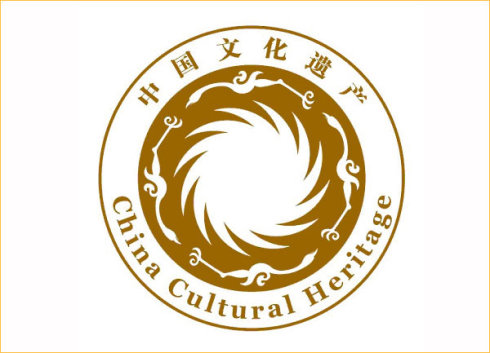 周晓琳 
华南师范大学外文学院20150201003  英师3班
Protecting the cultural heritage
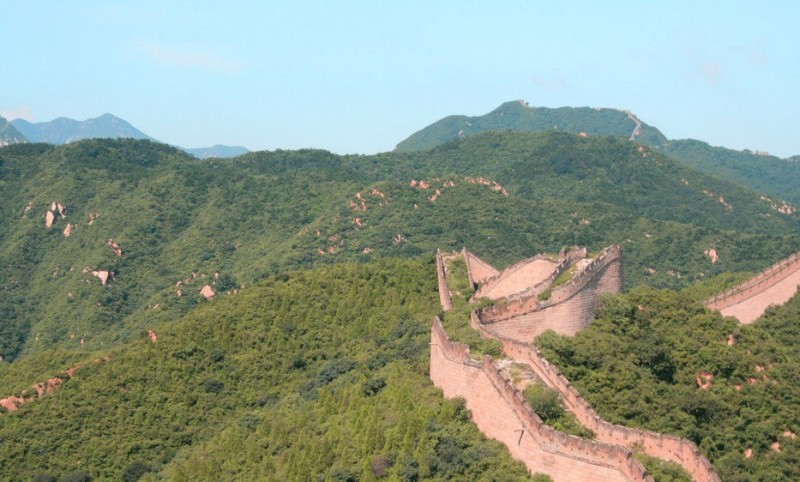 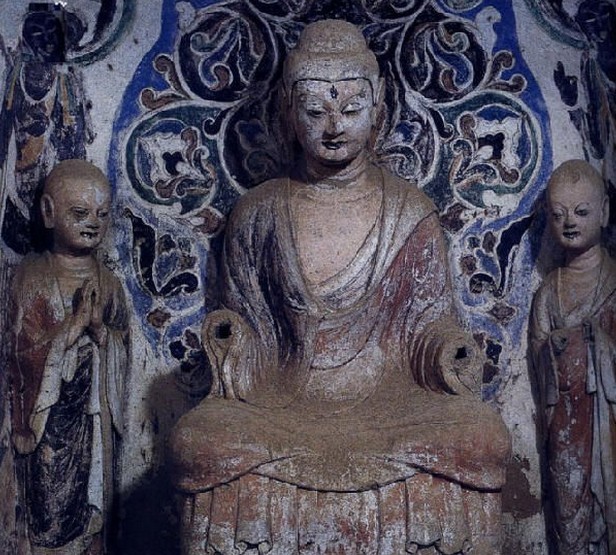 The Great Wall
Dunhuang Mogao Grottoes
Skip>>
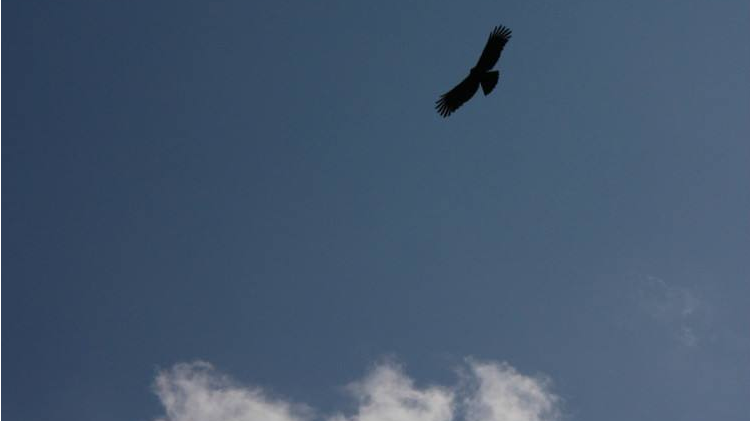 This melody <El Condor pasa> has been 
included in the UN World Heritage Site.
The English version is <I can fly>.
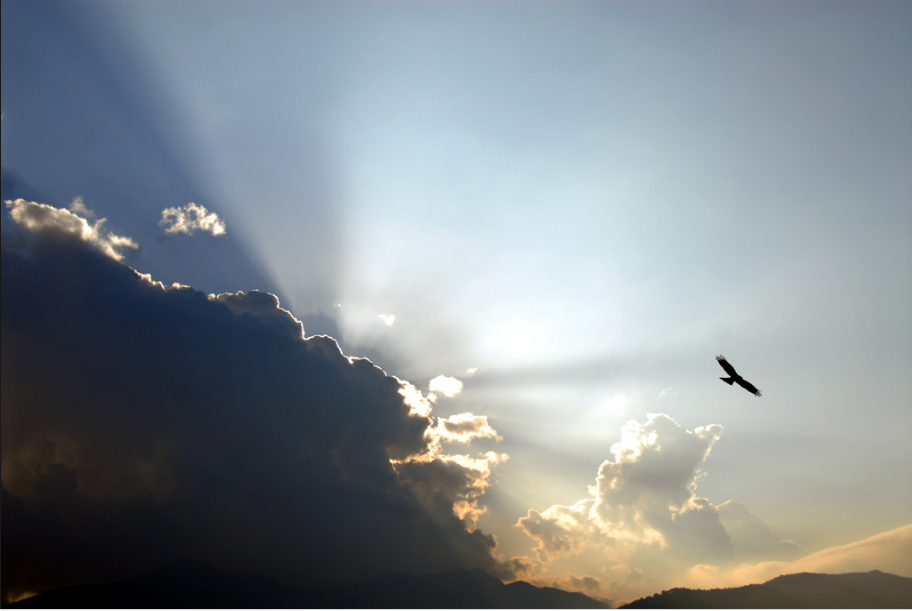 Skip>>
In 1780, Tupac Amaro, a Peruvian freedom fighter,
 was killed in a revolt against the Spaniards.
After he died,
 he turned into an eagle and 
soared over the Andean mountains of the motherland.
Skip>>
Pyramid
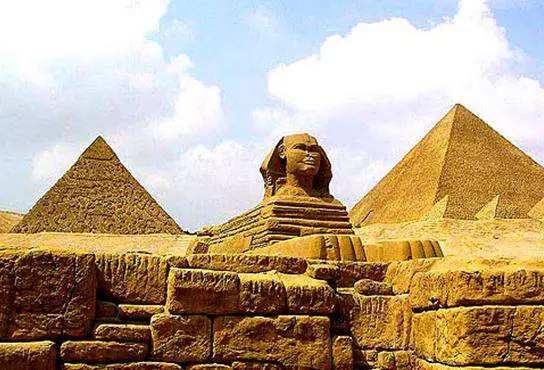 I'd rather be a sparrow
           than a snail
Skip>>
Zeus statue
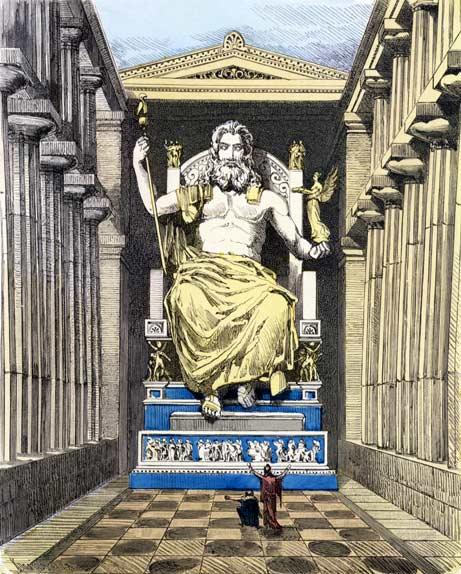 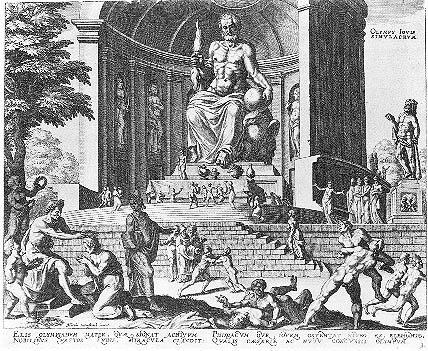 I surely would
If I could
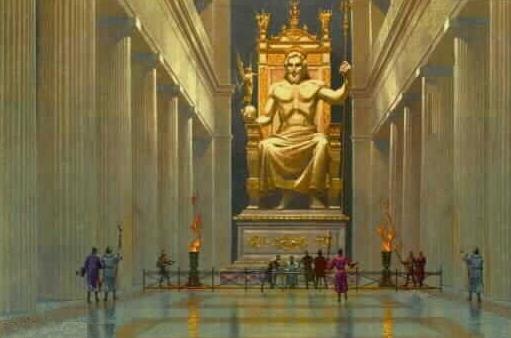 Yes I would
Skip>>
Great Wall
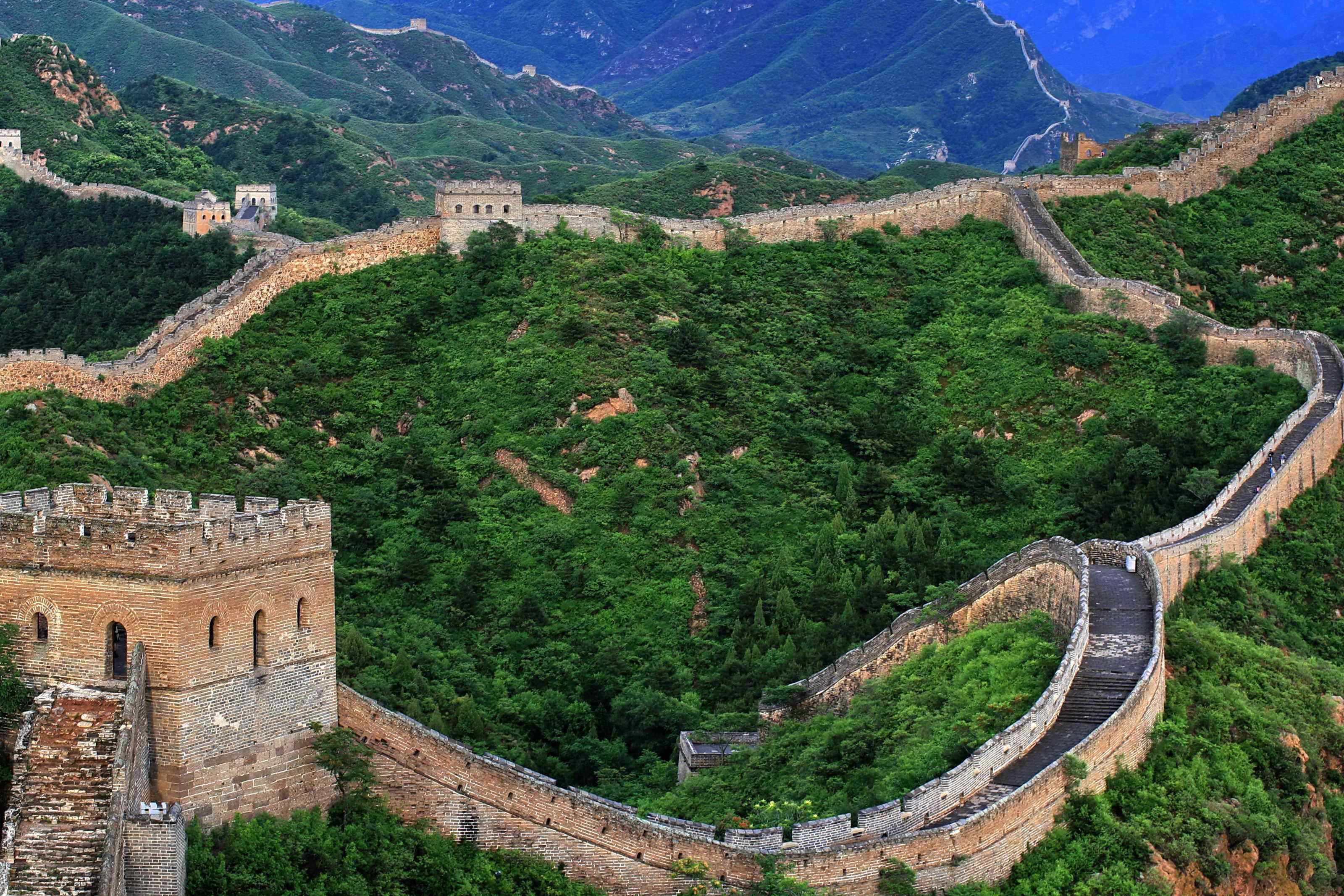 I'd rather be a hammer            than a nail
Skip>>
Temple of Artemis
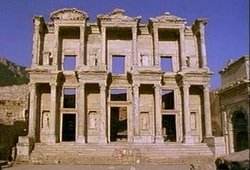 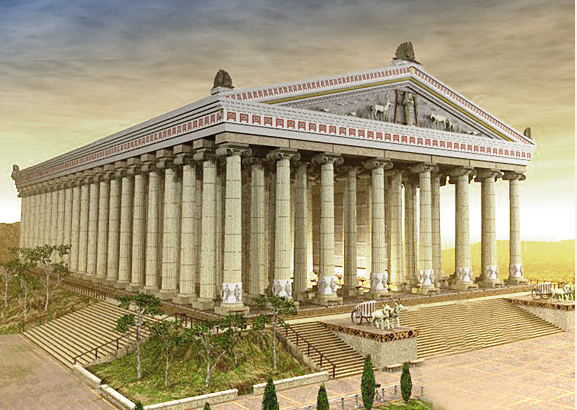 If I only could
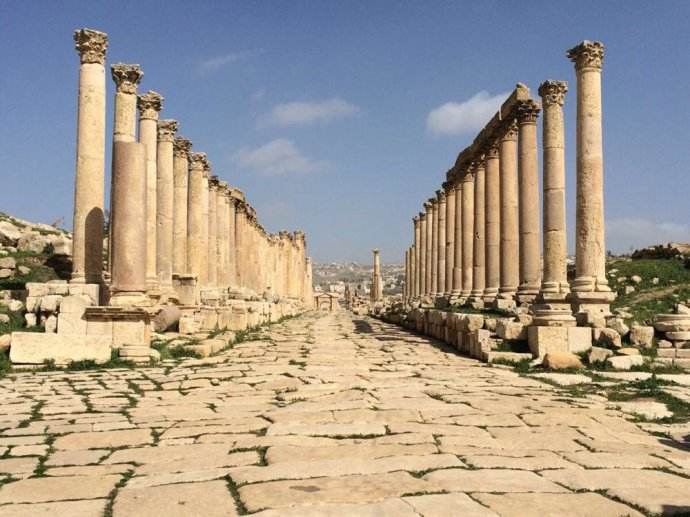 Yes I would
I surely would
Skip>>
The Lighthouse of Alexandra
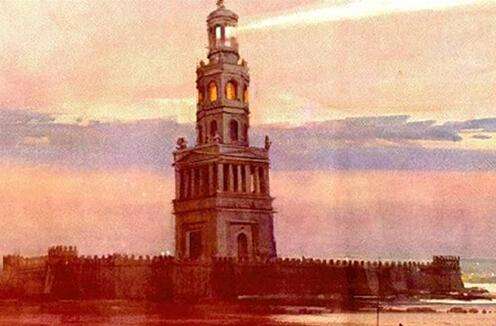 Away, I'd rather sail away
Skip>>
Babylon Sky Garden
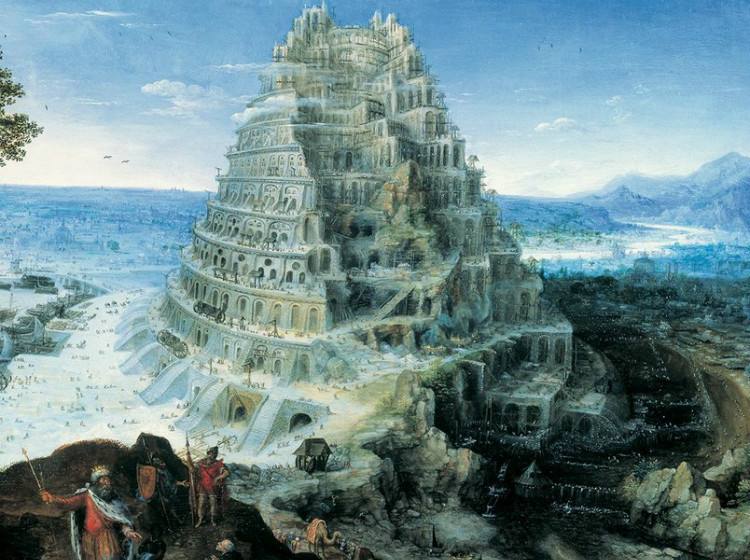 Like a swan
That's here and gone
Skip>>
Terracotta Warriors
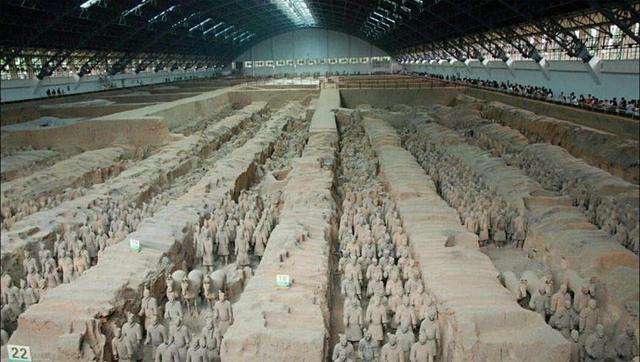 A man gets tied up 
      to the ground
Skip>>
Terracotta Warriors
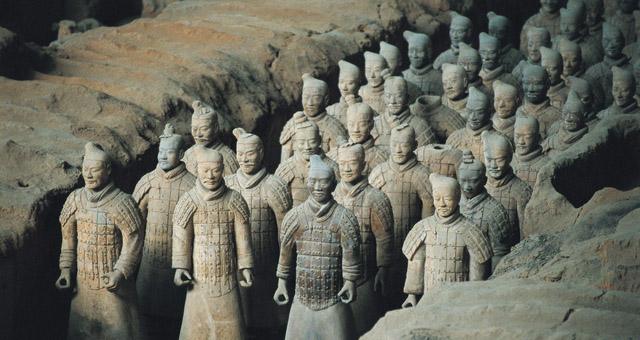 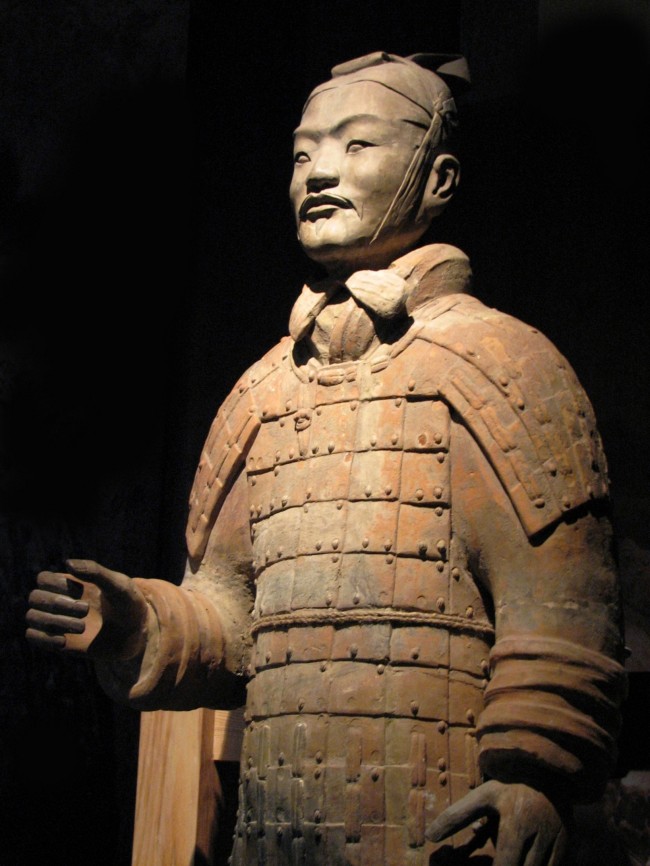 Its saddest sound
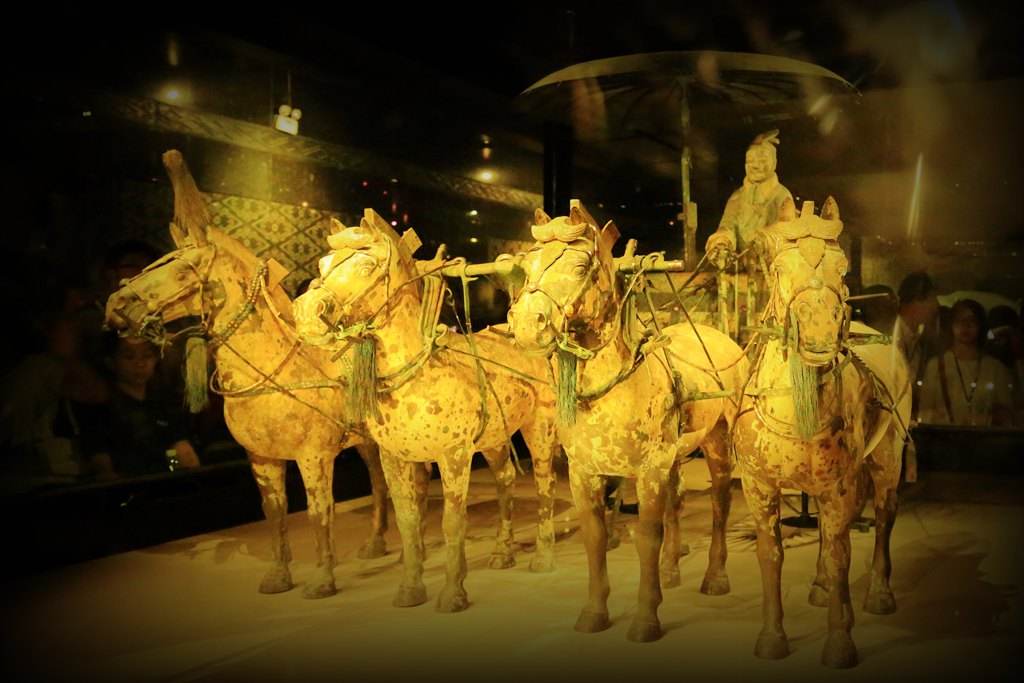 Its saddest sound
He gives the world
Skip>>
Taishan Mountain
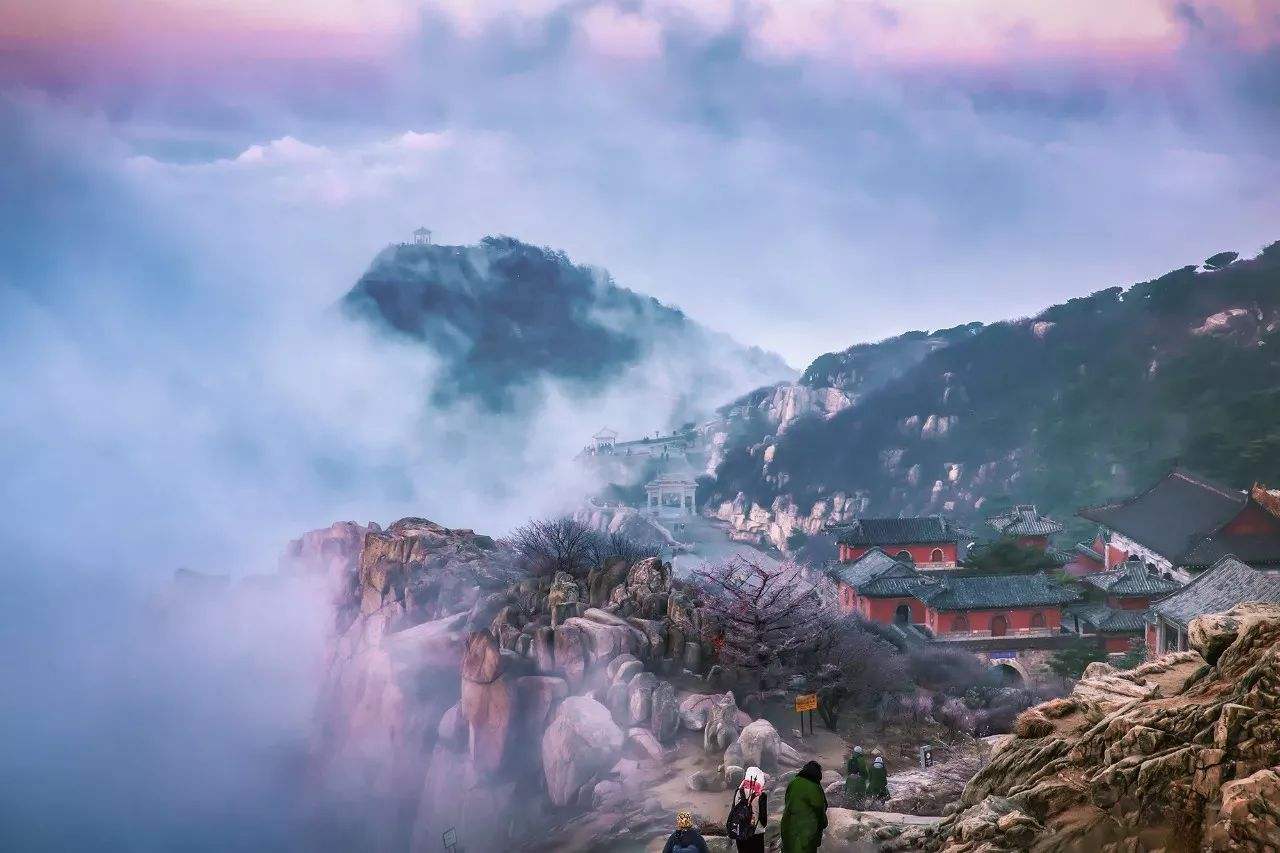 I'd rather be a forest  
      than a street
Skip>>
Port Alexandrou
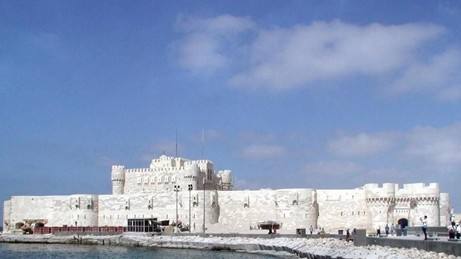 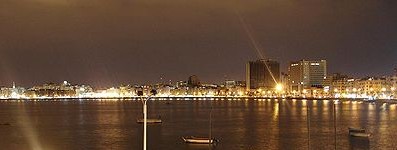 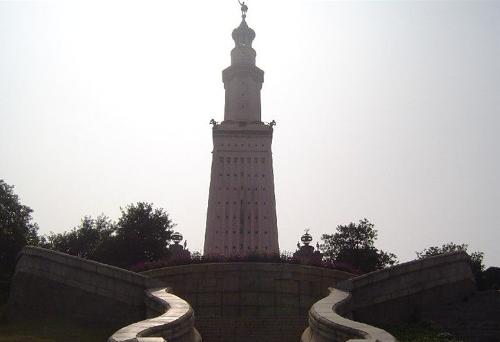 I surely would
Yes I would
If I could
Skip>>
Summer Palace
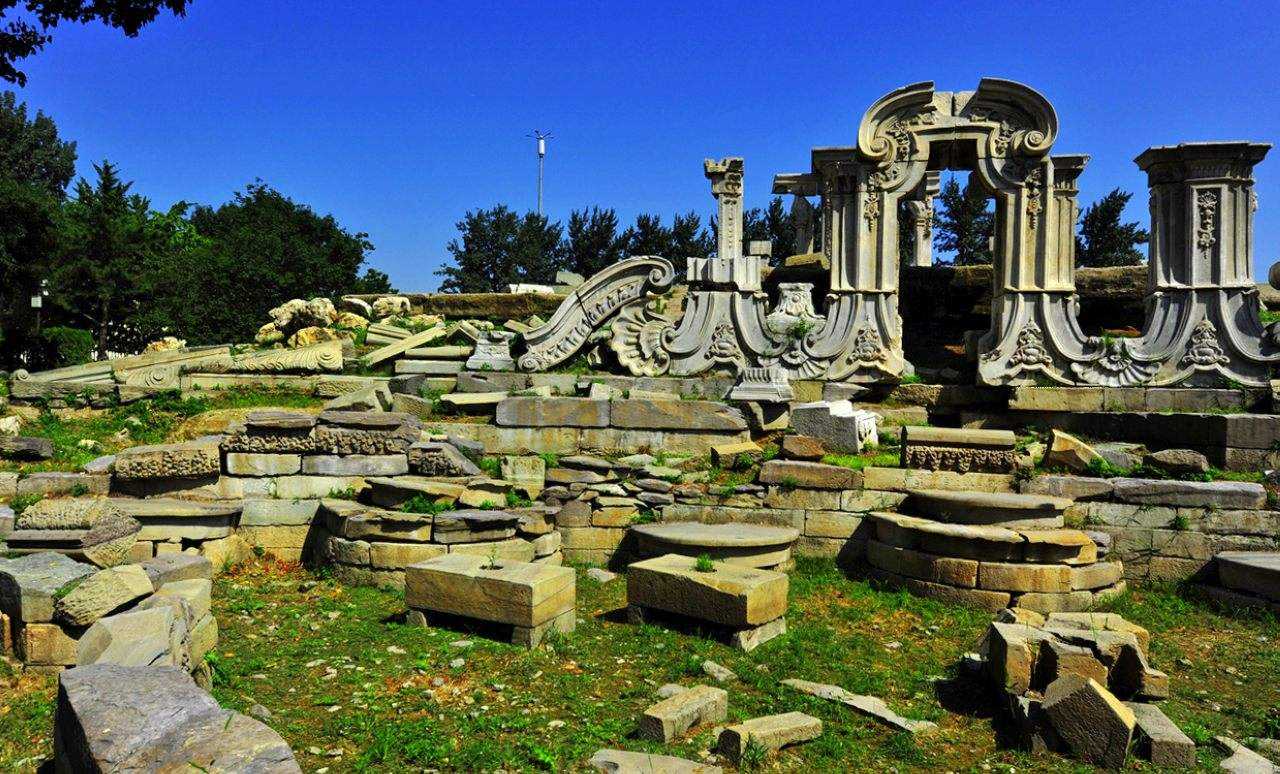 I'd rather feel the earth 
    beneath my feet
Skip>>
Colossus of Rhodes Island
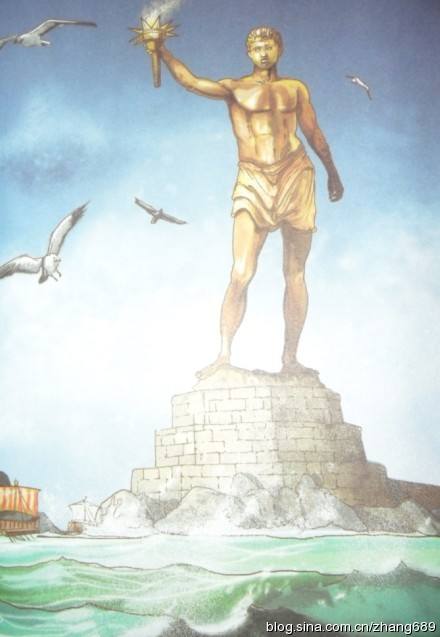 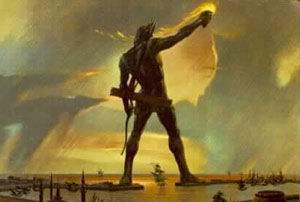 I surely would
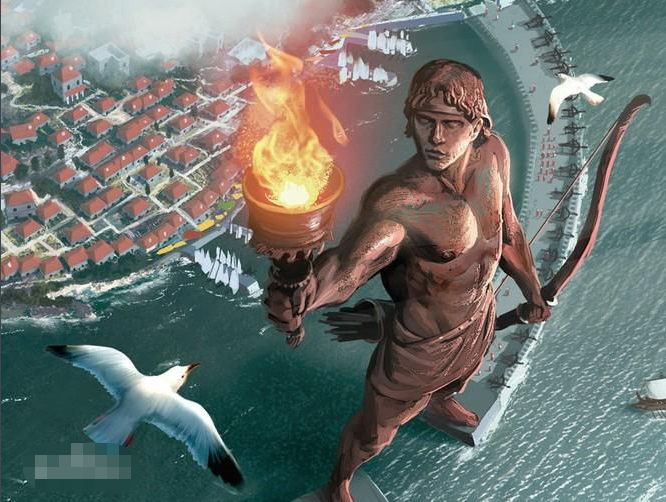 Yes I would
If I only could
Skip>>
Protecting cultural heritage is everyone's responsibility
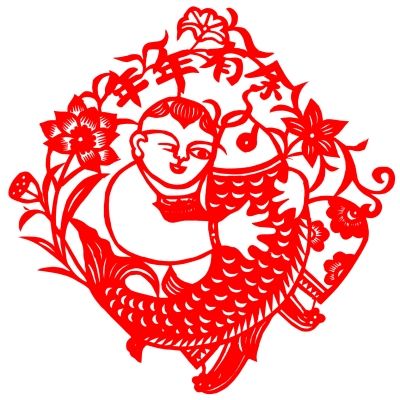 Thank you